Practical Purposeful Living
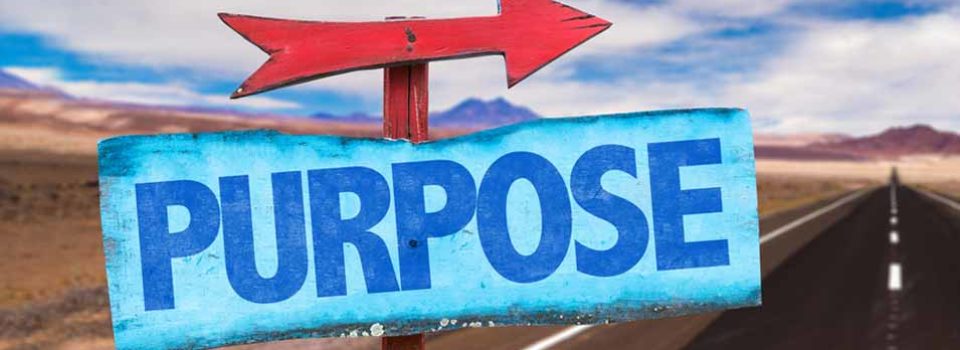 Romans 6:12-13
Grace-living with a purpose
Purposeful living begins by making a life changing decision (6:1-4)
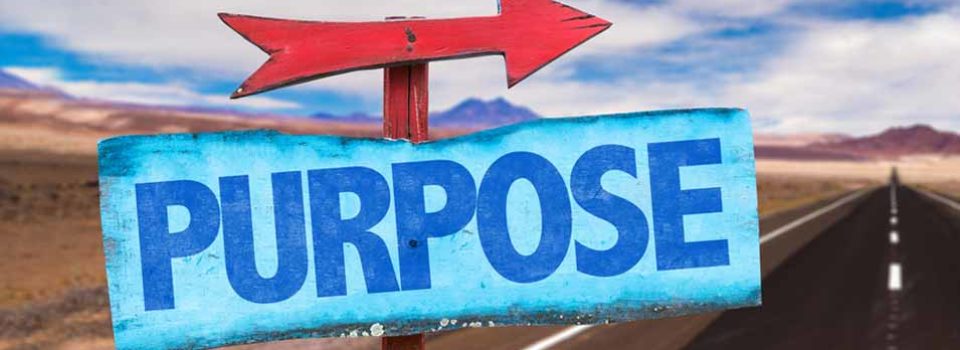 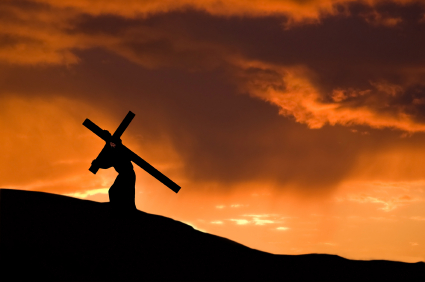 “Take up your cross and follow me” 
To his death, burial and resurrection
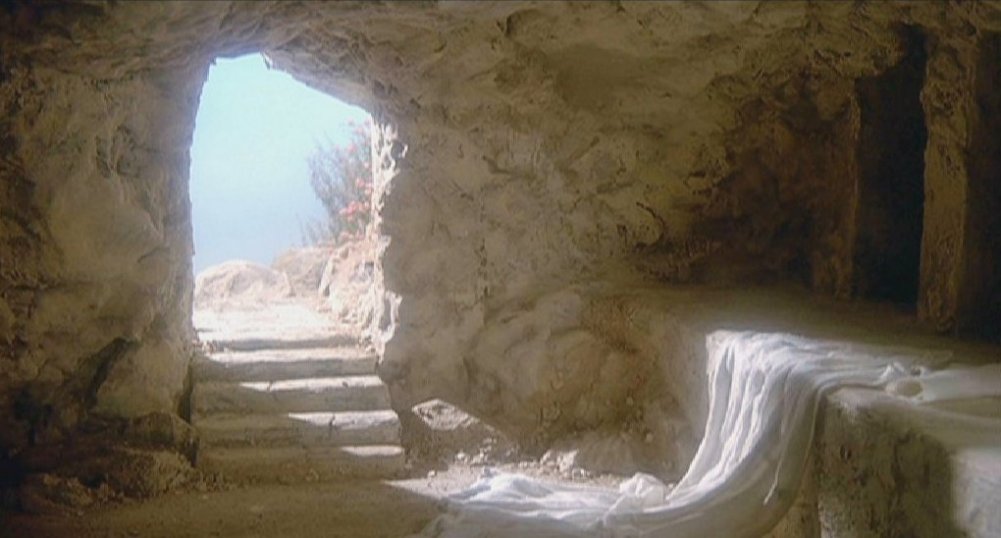 Purposeful living begins by making a life changing decision (6:1-4)
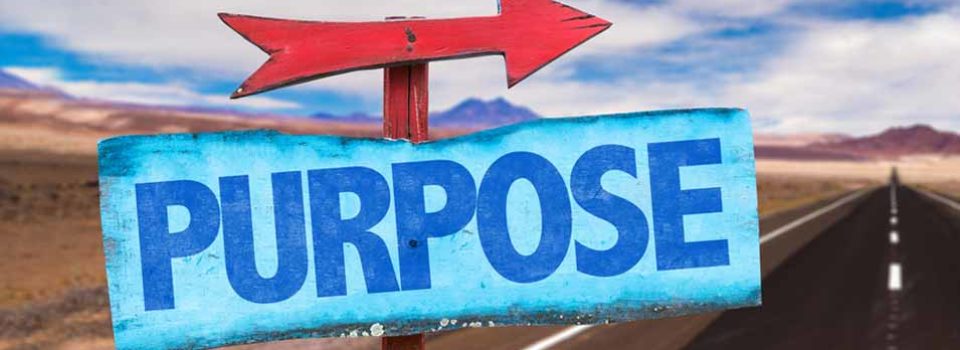 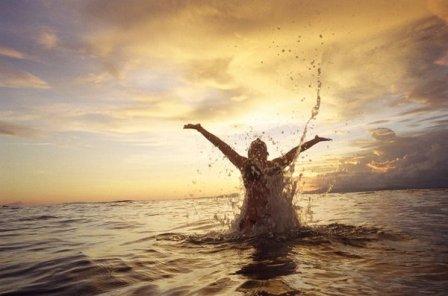 “Take up your cross and follow me” 
To my death, burial and resurrection
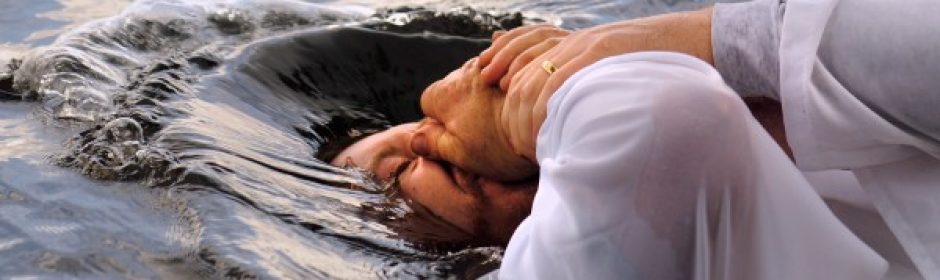 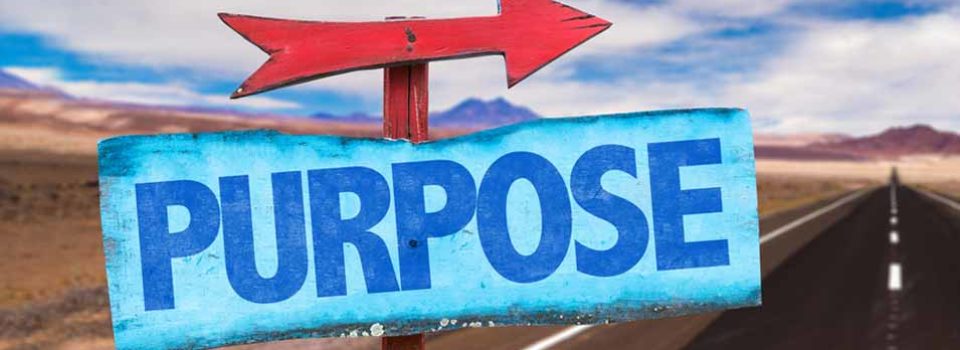 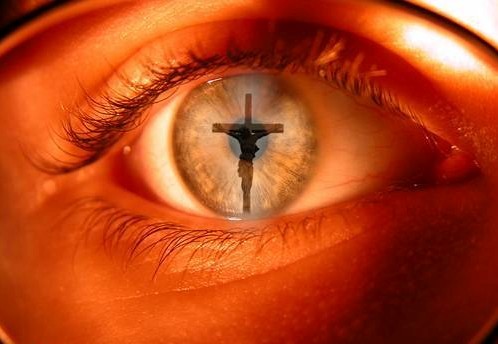 Purposeful living based in being in the reality of “dead to sin” while looking forward to our resurrection
 (6:5-11)
for all have sinned and fallen short of the glory of God,
Romans 3:23,24
“and are justified freely by his grace through the redemption that came by Christ Jesus.”
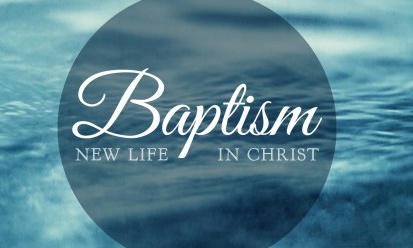 What he achieved on that tree, we received when we joined him there.
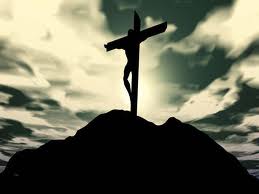 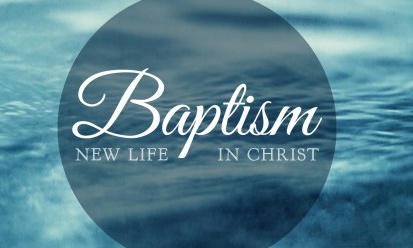 What he achieved on that tree, we received when we joined him there.
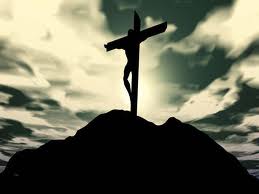 Since I died to sin how do I stop sinning?
Bob Newhart clip

https://www.youtube.com/watch?v=y8Et28kBi1A&list=RDy8Et28kBi1A&start_radio=1&t=0
Do                     Don’t
Don’t                  Do
Romans 6:11

Count yourselves dead to sin but alive to God

Change the way you think
Do                     Don’t
Don’t                  Do
Romans 6:12

Don’t listen to the call of 
“the sin”


“Obey”
“under-hearing”
Romans 6:11

Count yourselves dead to sin but alive to God

Change the way you think
Do                     Don’t
Don’t                  Do
Romans 6:13a

Don’t offer yourself to “the sin”


“The sin”
Being my own God
Romans 6:12

Don’t listen to the call of 
“the sin”


“Obey”
“under-hearing”
Romans 6:11

Count yourselves dead to sin but alive to God

Change the way you think
Do                     Don’t
Don’t                  Do
Romans 6:13b

Do offer yourself to God’s use


My personality used for God
Romans 6:13a

Don’t offer yourself to “the sin”


“The sin”
Being my own God
Romans 6:12

Don’t listen to the call of 
“the sin”


“Obey”
“under-hearing”
Romans 6:11

Count yourselves dead to sin but alive to God

Change the way you think
But I still haven't found what I'm looking forBut I still haven't found what I'm looking for
I believe in the kingdom comeThen all the colors will bleed into oneBleed into oneBut yes I'm still running
You broke the bondsAnd you loosed the chainsCarried the crossOf my shameOh my shameYou know I believe itBut I still haven't found what I'm looking forBut I still haven't found what I'm looking for
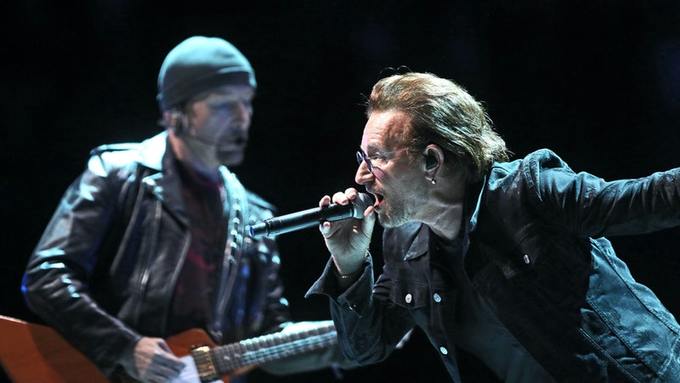 What shall I say to this? Should I live under 
the same roof as Sin just so that there will be 
a superabundance of Grace?   Ridiculous! 
I forever left the dominion of sin; how can I say 
it’s still my home? It is quite clear that when I 
was immersed into Christ Jesus I was plunged 
into his death and bonded to every 
benefit of his death.
Let me connect the dots for you: 
Through a dipping under water,
 I was buried with him into death. 
This began a total separation from my old life. 
Christ was raised, out from the dead, 
by the magnificent majesty of the Father. 
In exactly the same way, I am also
 raised up like him, so that I might live 
my new life in a uniquely new way.
In view of the fact that my baptism intertwined me 
with him into a mirror image of his death, 
I will certainly experience a similar likeness of his resurrection. Thus experiencing this: the “old me” 
was crucified with him. The expressed purpose 
of that crucifixion was so that the life of “Selfish Me” 
might be completely defective thus I am no 
longer slavishly devoted to “Sinful Me.” 
For having experienced this death, God’s judgement pronounced me “just-as-if-I-had-never-sinned.”
On top of all of this, if I in fact died with Christ, I am firmly persuaded and am confident that I will also live with him. 
For I have come to grasp that Christ, having been raised up from the dead will never face death again.  He is outside of death’s jurisdiction and is no longer under its rule.  The death Christ died was a one-time-death, but now, the life he currently lives, he lives oriented to God. So in the same way, I consider and think of “Selfish-Me” as truly a lifeless corpse in regard to “Sinful-me.” But indeed, now I live oriented with eyes toward God while implanted in Christ Jesus.
This is how it all comes together: I must not allow for any possibility for “Sinful-Me” to be King and pay attention 
and comply to the urges, feelings and passionate 
longings of my physical body. Neither will I keep on pampering any part of my personality using it as a 
weapon or excuse toward hurtful living centered in 
“Sinful Me”. Rather I will yield myself to God just as 
if I was snatched out of death to Living! My whole 
personality as a tool of right conduct oriented toward God